HALİT ZİYA UŞAKLIGİL
           (1866-1945)
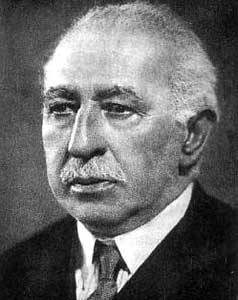 edebiyatsultani.com
Halit Ziya;  roman, hikaye, mensur şiir, anı, makale, inceleme, tiyatro… gibi hemen her türde eser vermiş çok yönlü bir sanatçıdır.
Halit Ziya, modern Türk romanının kurucusu olan, ilk büyük realist romancımızdır.
Halit Ziya, Servetifünun Dönemi’nin en önemli roman ve hikaye yazarıdır.
Halit Ziya, Türk romanını Tanzimat’ta
 görülen teknik kusurlarından
 arındırmıştır.
Halit Ziya, eserlerinde ağır bir dil kullanmıştır.
Halit Ziya, alışılmış söz diziminin dışına çıkmış, eserlerini tekdüzelikten kurtarmak için devrik ve eksiltili cümlelere yer vermiştir.
Halit Ziya, eserlerinde realizmi başarıyla uygulamış, yer yer natüralizmden etkilenmiştir.
Halit Ziya, çevre betimlemelerine önem vermiş, betimlemelerinde oldukça nesnel davranmıştır.
Romanlarında gözleme önem veren Halit Ziya, kahramanlarını kendi çevrelerinden seçmiştir.
Halit Ziya, roman ve hikayelerindeki kişilerin ruh çözümlemelerine önem vermiş, eserlerine şahsiyetini katmamıştır.
Halit Ziya’nın roman kişileri genellikle aydın, öğrenim görmüş, zengin kişilerdir. Öykülerinde ise halktan kişilere yer vermiştir.
Halit Ziya, romanlarında mekan olarak İstanbul’u kullanmış, öykülerinde İstanbul dışında mekanlara da yer vermiştir.
Halit Ziya’nın roman ve hikayelerinin konuları; karamsarlık, hayal kırıklıkları, mutluluğa ulaşamama ve aşktır. Bu konular aynı zaman Servetifünun sanatçılarının ortak temalarıdır.
Halit Ziya’nın hikâyelerinde Maupassant tarzı egemendir.
Mensur şiirin ilk örneklerini Halit Ziya vermiştir. Mensur şiirlerinin dili ağırdır. 
Yazdığı anılar edebi değer taşımaktadır.
Eserleri
Roman: Mai ve Siyah,  Aşk-ı Memnu, Nemide, Sefile, Kırık Hayatlar, Bir Ölünün Defteri, Ferdi ve Şürekası.
Hikaye: Bir Yazın Tarihi, Solgun Demet, Hepsinden Acı, Onu Beklerken, Aşka Dair, Kadın Pençesi
Şiir: Mezardan Sesler, Mensur Şiirler
Tiyatro:  Füruzan, Kabus, Fare
Batılı anlamda Türk romanının başlangıcı sayılan romandır. Romanın kahramanı Ahmet Cemil’dir. Ahmet Cemil, Servetifünun Dönemi’nin sanatçı tipini temsil eder.
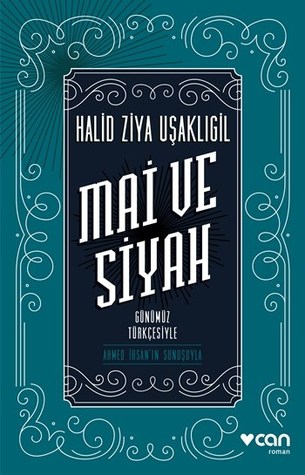 Ahmet Cemil, çok iyi yetişmiş, edebi hevesleri ve güzel (mavi) hayalleri olan bir gençtir.
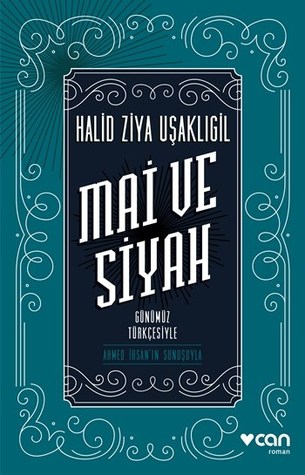 Romanın başkahramanı Ahmet Cemil, hazırlamakta olduğu büyük eserini bitirince şöhrete ulaşacak, Lamia ile evlenecek, servet sahibi mutlu bir hayata kavuşacaktır.
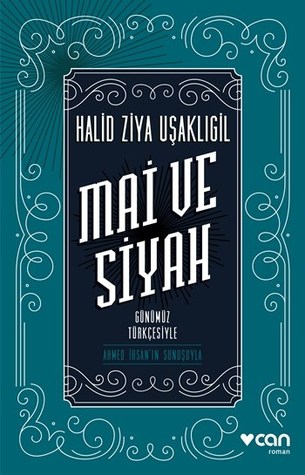 Roman,  Ahmet Cemil’in hayallerini gerçekleştirmek için ortaya koyduğu çabayı, yaşadıklarını anlatır.
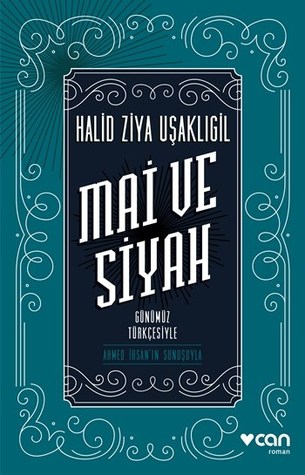 Roman Ahmet Cemil’in hayallerinin suya düşmesiyle biter.
Mavi, Ahmet Cemil’in geleceğe dair güzel hayallerini; siyah ise bu hayallerin suya düştüğünü anlatır.
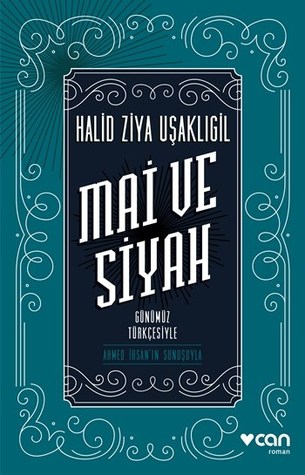 Romanda kırk beş yaşlarındaki Adnan Bey ile yirmi iki yaşındaki Bihter’in evlenmesi, bu evlenmenin Adnan Bey’in kızı Nihal’in ve diğer insanların üzerindeki etkisi ve evliliğinde aradığı mutluluğu bulamayan Bihter ile Adnan Bey’in yeğeni Behlül arasındaki yasak aşktır.
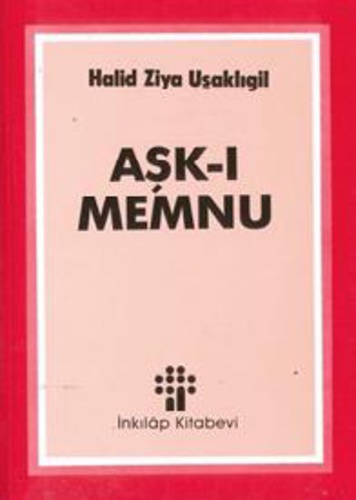 Aşk-ı Memnu romanı, Batılı romanlarla eşdeğer sayılabilecek teknikle kaleme alınmış bir olgunluk eseri olmasının yanı sıra, kadının keşfedildiği ilk roman olma özelliği taşır.
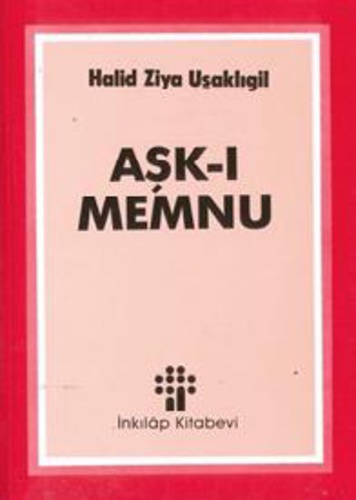 Aşk-ı Memnu romanı Servet-i Fûnun neslinin dil ve kelime anlayışını devam ettiren bir özellik gösterir. Üslûp olarak yazar kendisine has sanatlı söyleyişlerin yanında kelimeleri de en güzel şekilde seçerek anlatmak istediklerini okuyucusuna çarpıcı bir şekilde aktarır.
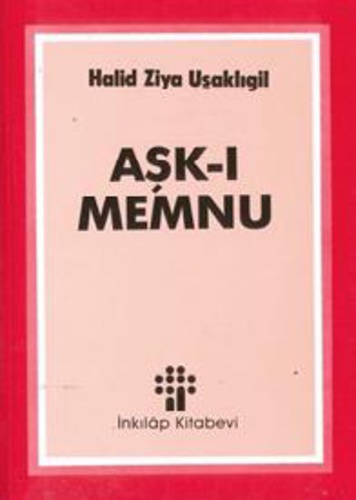 Roman topluma değil bireye ve bireyler arası ilişkiye dönük bir romandır. Yazar somut ve tek olan bir evliliğin belli koşullar altında nasıl işlendiğini belli insanlar arasındaki ilişkiler örgüsünün niteliğini ve gelişimini anlamaya ve anlatmaya çalışır.
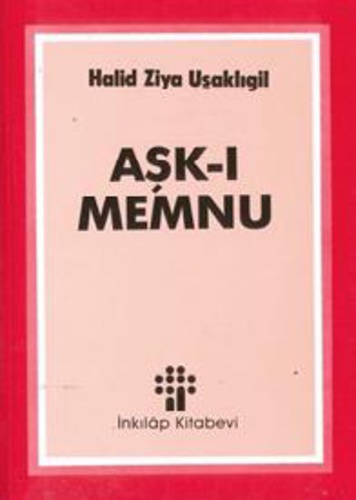 Karakterlerin kişilikleriyle olaylar arasındaki nedensellik bağını yazar en iyi şekilde kurar. Yazar bu romanda birtakım insanların neden sonuç yasasına göre gelişen aşk öyküsünü anlatan psikolojik gerçeğe dayanan sağlam yapılı kusursuz bir sanat yapıtı peşindedir.
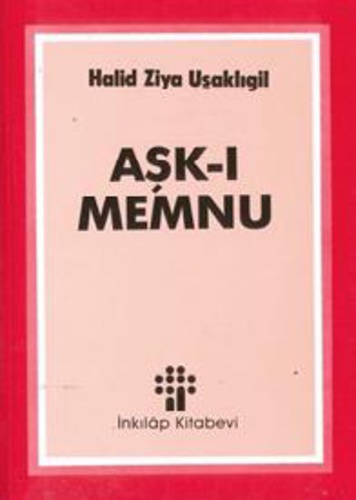 Bu romanda annesi vereme yenik düşmüş ve kendisi de bu hastalığın pençesinde yaşam mücadelesi veren genç bir kız olan Nemide’nin yaşadıkları anlatılmaktadır.
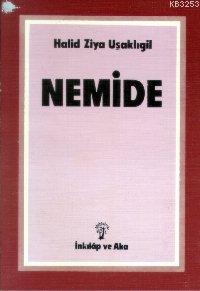 Romanda ana fikir olarak mutluluğun, başkalarının mutluluğuna engel olarak yakalanamayacağı ve sevginin fedakarlık gerektirdiği işlenmiştir.
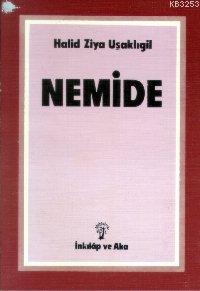 Hayatın acı ve sefaletleri yüzünden düşmüş bir kadının hikâyesi anlatılır.
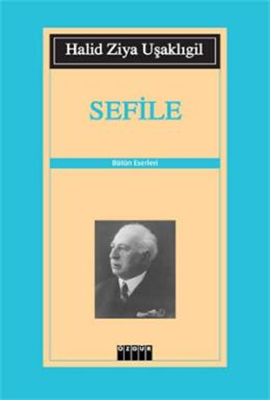 Halit Ziya’nın toplumsal bir problemi anlattığı romanıdır.
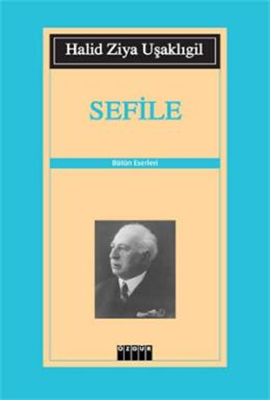 Romanda halasının kızına aşık olan bir adamın onun en iyi arkadaşına aşık olduğunu öğrenince büyük fedakârlık göstererek onların birlikte olmalarını sağlaması anlatılmaktadır.
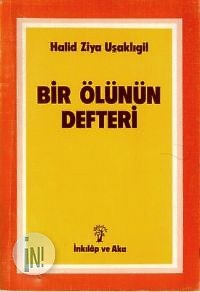 Romanın ana fikri: İnsanlar başkalarının mutluluğu için kendi mutluluklarını feda edebilirler. Bu davranış her ne kadar onların üzülmesine sebep olsa da takdire layık bir harekettir.
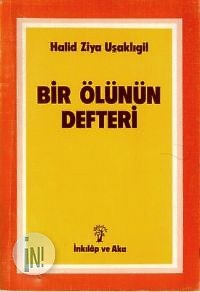 Ekonomik rahatlığa kavuştuktan sonra eşi ve iki çocuğuyla yeni bir çevreye girip bu arada bir sosyete yosmasına tutulan genç bir doktorun öyküsü.
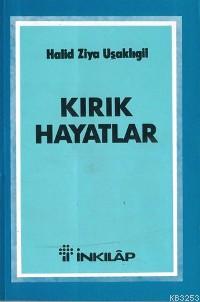 Yazar bu romanla okuyucuya; aile bireylerinin karşılıklı saygı ve sevgi içinde bulunmaları gerektiğini, bunun sonucu olarak da Türk toplumunun istenilen seviyeye geleceğini ana fikir olarak yansıtmaktadır.
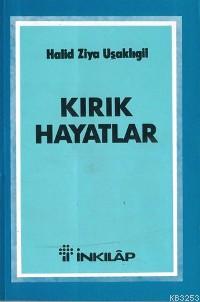 Bu romanda İsmail Tayfur’un aşkı ve para yüzünden başka biriyle evlenmek zorunda kalmasının, mutlu olamamasının ve sonunda evlendiği kişinin ölümüyle aklını yitirmesini anlatmaktadır.
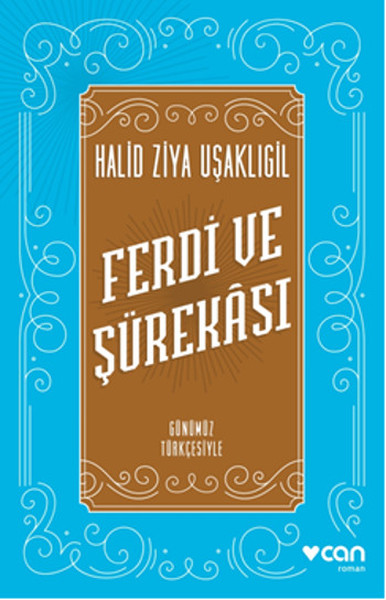 Kitabın ana fikri “paranın saadet getirmeyeceği ve dünyada paradan çok değerli şeylerinde bulunduğudur. ”
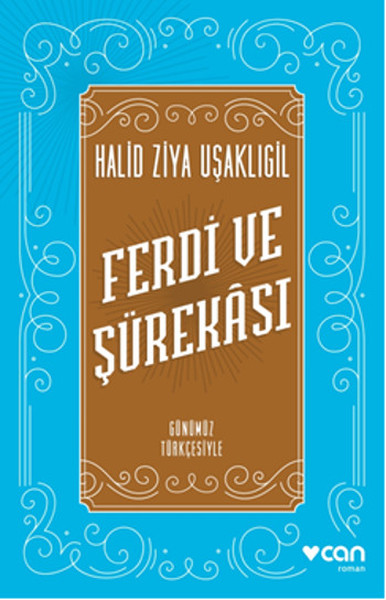 Halit Ziya’nın hikaye kitabıdır. Solgun Demet de bu hikayelerden biridir.  Solgun Demet adlı hikayede eşinin kendisini aldattığını bir solgun demet vasıtasıyla anlayan bir kadının duygularını ve yaşadığı sıkıntıları anlatır.
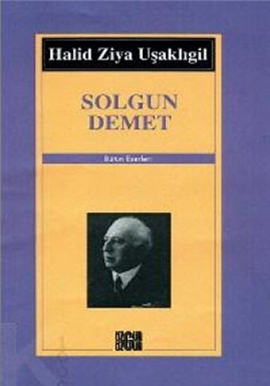 Eser kısa hikayelerden oluşmaktadır. Genelde bu hikayelerin konusu insanların başından geçen acılı, dramatik olaylardır.Hayatta yapılan bazı hatalar kişinin sonunu hazırlayabilir.
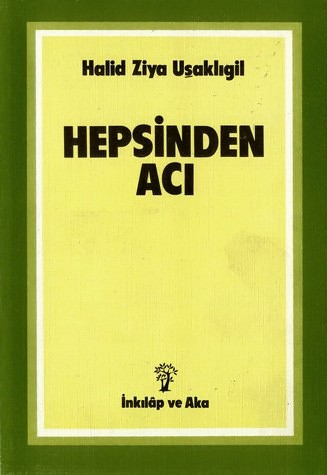 Yazarının samimi, objektif tutumu ve sanatkârane üslubuyla Kırk Yıl, edebiyatımızın anı türündeki en güzel örneğidir.
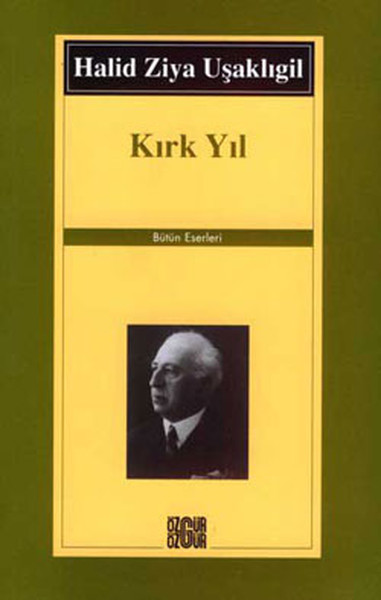 Kırk Yıl, sadece Halid Ziya Uşaklıgil’in yetişme ve olgunluk dönemini değil, tanıklık ettiği 2. Abdülhamid döneminin toplumsal yaşamını, başta Servet-i Fünun olmak üzere dönemin kültür ve edebiyat çevrelerini tüm ayrıntılarıyla gözler önüne sermektedir.
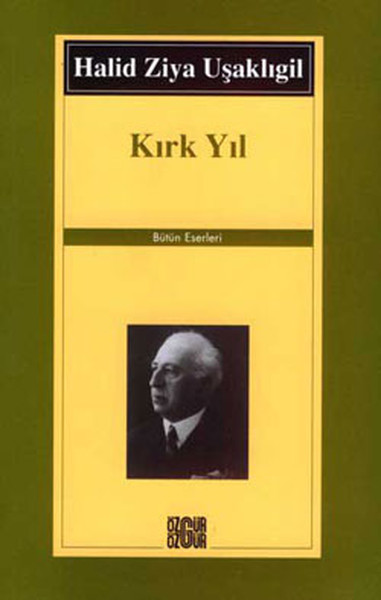 Halit Ziya’nın anı kitabıdır. Yazar, 4 yıl süreyle yaptığı saray başkatipliği ışığında, imparatorluğun içinde bulunduğu dağılma sürecini aktarıyor.
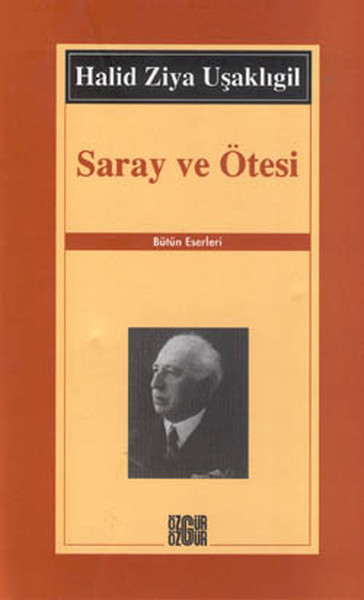 Abdülhamid’in tahttan indirilmesinden sonra tahta geçen Sultan Beşinci Reşat zamanında sarayda geçen olaylar anlatılıyor.
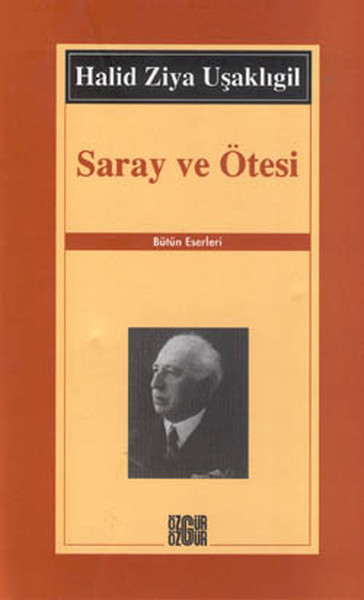 Bir Acı Hikaye, oğlunu yitirmiş bir babanın feryadı, olup biteni anlama, varsa suçluyu ortaya çıkarma ve hiç değilse yazı yoluyla teşhir etme, vicdanlarda yargılama isteğiyle yazılmış bir anı kitabıdır.
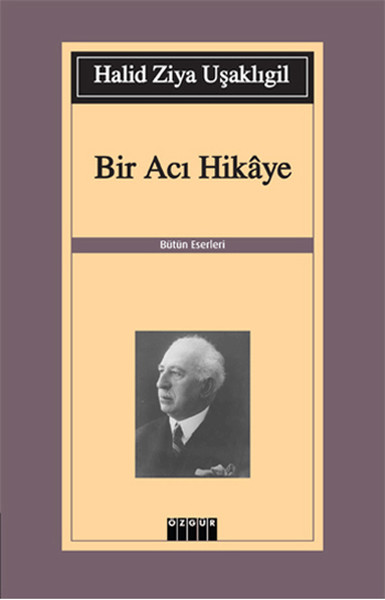 Halid Ziya mensur şiir türünün Türk edebiyatındaki ilk örneklerini vermiştir.
Servetifünuncuların aşırı duygusallıklarını, alınganlıklarını, karamsarlıklarını bu eserde görmek mümkündür.
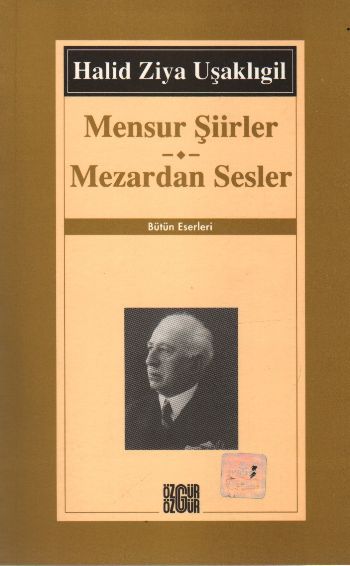 Slayt indirme linki:https://edebiyatsultani.com/halid-ziya-usakligil-sunusu/

Hazırlayan:  Süleyman Kara

edebiyatsultani.com